X
X
0
2
工作总结述职汇报
日期：20XX.XX.XX
讲演人：XXX
部门：XXXXX
目录/DIRECTORY
A
C
B
D
点击加入标题
Insert Header Topic Here
点击加入标题
Insert Header Topic Here
点击加入标题
Insert Header Topic Here
点击加入标题
Insert Header Topic Here
Part 01
点击加入标题
在此处添加文字，在此处在此处添加文字在此处添加
加入标题描述
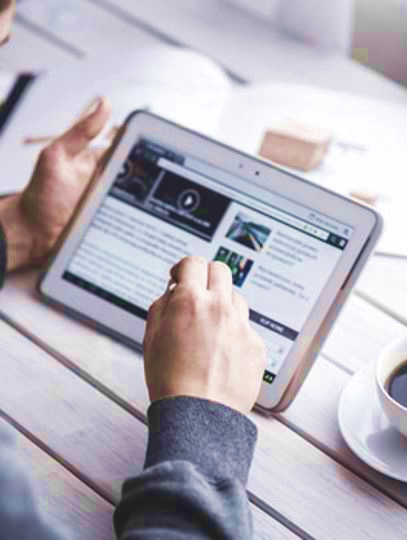 基本情况简介
点击输入简要文字内容，文字内容需概括精炼，言简意赅的说明该分项专业设计……输入简要文字内容，文字内容需概括精炼，言简意赅的说明该分项内容。
加入你的标题
点击输入简要文字内容，文字内容需概括精炼，言简意赅的说明该分项专业设计……输入简要文字内容，文字内容需概括精炼，言简意赅的说明该分项内容。
加入标题描述
01 点击输入标题内容
04 点击输入标题内容
点击输入本栏的具体文字简明扼要的说明分项内容
点击输入本栏的具体文字简明扼要的说明分项内容
年度工作
内容概述
02 点击输入标题内容
05 点击输入标题内容
点击输入本栏的具体文字简明扼要的说明分项内容
点击输入本栏的具体文字简明扼要的说明分项内容
03 点击输入标题内容
06 点击输入标题内容
点击输入本栏的具体文字简明扼要的说明分项内容
点击输入本栏的具体文字简明扼要的说明分项内容
加入标题描述
点击输入本栏的具体文字简明扼要的说明分项内容
点击输入本栏的具体文字简明扼要的说明分项内容
点击输入本栏的具体文字简明扼要的说明分项内容
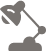 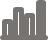 添加标题
添加标题
添加标题
添加标题
添加标题
添加标题
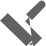 点击输入本栏的具体文字简明扼要的说明分项内容
点击输入本栏的具体文字简明扼要的说明分项内容
点击输入本栏的具体文字简明扼要的说明分项内容
加入标题描述
您的内容打在这里，或者通过复制您的文本后，在此框中选择粘贴，并选择只保留文字。在此录入上述图表的综合描述说明。
添加
内容
点击输入标题内容
您的内容打在这里，或者通过复制您的文本后，在此框中选择粘贴，并选择只保留文字。
点击输入标题内容
您的内容打在这里，或者通过复制您的文本后，在此框中选择粘贴，并选择只保留文字。在此录入上述图表的综合描述说明。
点击输入标题内容
加入标题描述
待用名
待用名
待用名
待用名
主要职责
主要职责
主要职责
主要职责
输入简要文字内容，输入简要文字内容。
输入简要文字内容，输入简要文字内容。
输入简要文字内容，输入简要文字内容。
输入简要文字内容，输入简要文字内容。
Part 02
点击加入标题
在此处添加文字，在此处在此处添加文字在此处添加
加入标题描述
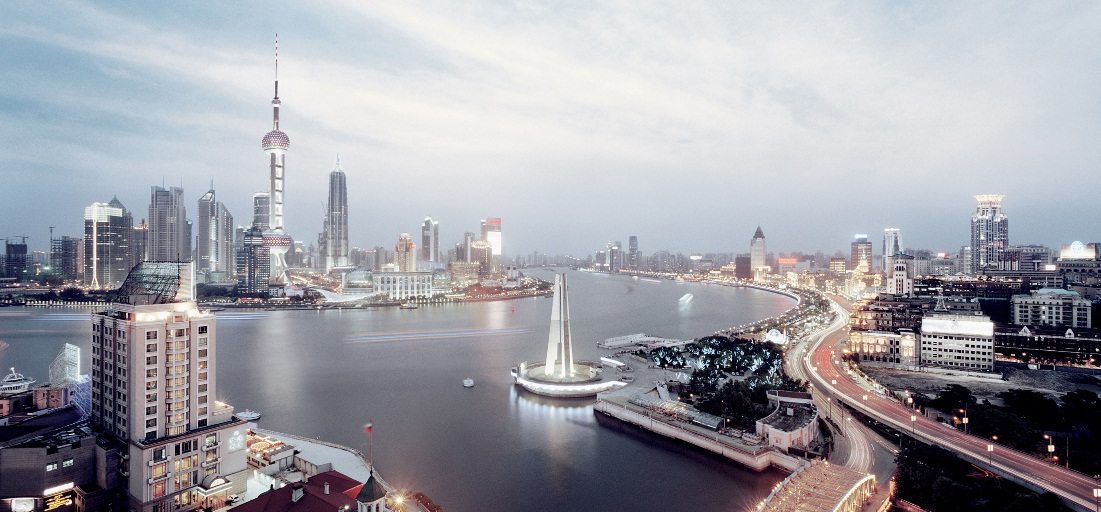 “
详写内容……点击输入本栏的具体文字，简明扼要的说明分项内容，此为概念图解，请根据具体内容酌情修改。
”
此处添加详细文本描述，建议与标题相关并符合整体语言风格，语言描述尽量简洁生动。尽量将每页幻灯片的字数控制在200字以内，据统计每页幻灯片的最好控制在5分钟之内。此处添加详细文本描述，建议与标题相关并符合整体语言风格，语言描述尽量简洁生动。

尽量将每页幻灯片的字数控制在200字以内，据统计每页幻灯片的最好控制在5分钟之内。此处添加详细文本描述，建议与标题相关并符合整体语言风格，语言描述尽量简洁生动。尽量将每页幻灯片的字数控制在200字以内，据统计每页幻灯片的最好控制在5分钟之内。此处添加详细文本描述，建议与标题相关并符合整体语言风格，语言描述尽量简洁生动。

此处添加详细文本描述，建议与标题相关并符合整体语言风格，语言描述尽量简洁生动。
加入标题描述
详写内容……点击输入本栏的具体文字，简明扼要的说明分项内容，此为概念图解，请您的具体内容酌情修改。
详写内容……点击输入本栏的具体文字，简明扼要的说明分项内容，此为概念图解，请根的具体内容酌情修改。
点击输入标题内容
点击输入标题内容
点击输入标题内容
点击输入标题内容
详写内容……点击输入本栏的具体文字，简明扼要的说明分项内容，此为概念图解，请根据具体内容酌情修改。
详写内容……点击输入本栏的具体文字，简明扼要的说明分项内容，此为概念图解，请根据您体内容酌情修改。
加入标题描述
添加标题
此处添加详细文本描述，建议与标题相关并符合整体语言风格，语言描述尽量简洁生动。
25%
添加标题
此处添加详细文本描述，建议与标题相关并符合整体语言风格，语言描述尽量简洁生动。
55%
添加标题
此处添加详细文本描述，建议与标题相关并符合整体语言风格，语言描述尽量简洁生动。
20%
添加标题
此处添加详细文本描述，建议与标题相关并符合整体语言风格，语言描述尽量简洁生动。
80%
加入标题描述
女性用户
男性用户
55%
45%
此处添加详细文本描述，建议与标题相关并符合整体语言风格。
此处添加详细文本描述，建议与标题相关并符合整体语言风格。
加入标题描述
25%
25%
25%
25%
加入标题
此处添加详细文本描述，建议与标题相关并符合整体语言风格。
加入标题
此处添加详细文本描述，建议与标题相关并符合整体语言风格。
加入标题
此处添加详细文本描述，建议与标题相关并符合整体语言风格。
加入标题
此处添加详细文本描述，建议与标题相关并符合整体语言风格。
加入标题描述
产品推广
消费认知
促进销售
激发购买
点击输入简要文字内容，文字内容需概括精炼，不用多余的文字修饰，言简意赅的说明分项内容。点击输入简要文字内容，文字内容需概括精炼，言简意赅的说明分项内容
Part 03
点击加入标题
在此处添加文字，在此处在此处添加文字在此处添加
加入标题描述
95%
70%
50%
20%
网站设计
单击此处添加副标题或详细文本描述
多媒体编辑
单击此处添加副标题或详细文本描述
平面设计
单击此处添加副标题或详细文本描述
图片美化
单击此处添加副标题或详细文本描述
加入标题描述
20XX
20XX
20XX
20XX
80%
90%
40%
75%
此处添加详细文本描述，建议与标题相关并符合整体语言风格
此处添加详细文本描述，建议与标题相关并符合整体语言风格
此处添加详细文本描述，建议与标题相关并符合整体语言风格
此处添加详细文本描述，建议与标题相关并符合整体语言风格
加入标题描述
正面
观点
单击此处添加标题
您的内容打在这里，或者通过复制您的文本后，在此框中选择粘贴，并选择只保留文字。在此录入上述图表的综合描述说明，在此录入上述图表的综合描述说明您的内容打在这里，或者通过复制您的文本后，在此框中选择粘贴，并选择只保留文字。
负面
观点
单击此处添加标题
您的内容打在这里，或者通过复制您的文本后，在此框中选择粘贴，并选择只保留文字。在此录入上述图表的综合描述说明，在此录入上述图表的综合描述说明您的内容打在这里，或者通过复制您的文本后，在此框中选择粘贴，并选择只保留文字。
加入标题描述
建议之一
建议之二
点击输入简要文字内容，文字内容需概括精炼，言简意赅的说明分项内容
点击输入简要文字内容，文字内容需概括精炼，言简意赅的说明分项内容
四点建议
建议之三
建议之四
点击输入简要文字内容，文字内容需概括精炼，言简意赅的说明分项内容
点击输入简要文字内容，文字内容需概括精炼，言简意赅的说明分项内容
加入标题描述
加入标题:
此处添加详细文本描述，建议与标题相关并符合整体语言风格，语言据统计每页幻灯片的最好控制在5分钟之内。
加入标题:
此处添加详细文本描述，建议与标题相关并符合整体语言风格，语言据统计每页幻灯片的最好控制在5分钟之内。
加入标题:
此处添加详细文本描述，建议与标题相关并符合整体语言风格，语言据统计每页幻灯片的最好控制在5分钟之内。
加入标题:
此处添加详细文本描述，建议与标题相关并符合整体语言风格，语言据统计每页幻灯片的最好控制在5分钟之内。
Part 04
点击加入标题
在此处添加文字，在此处在此处添加文字在此处添加
加入标题描述
加入你的标题
点击输入简要文字内容
加入你的标题
点击输入简要文字内容
加入你的标题
点击输入简要文字内容
加入你的标题
点击输入简要文字内容
点击输入简要文字内容
加入你的标题
加入标题描述
加入标题
加入标题
加入标题
加入标题
此处添加详细文本描述，建议与标题相关并符合整体语言风格，语言描述尽量简洁生动。尽量将每页幻灯片的字数控制在200字以内。
此处添加详细文本描述，建议与标题相关并符合整体语言风格，语言描述尽量简洁生动。尽量将每页幻灯片的字数控制在200字以内。
此处添加详细文本描述，建议与标题相关并符合整体语言风格，语言描述尽量简洁生动。尽量将每页幻灯片的字数控制在200字以内。
此处添加详细文本描述，建议与标题相关并符合整体语言风格，语言描述尽量简洁生动。尽量将每页幻灯片的字数控制在200字以内。
加入标题描述
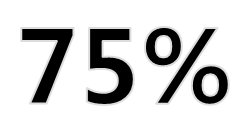 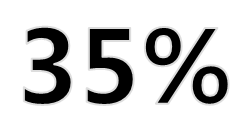 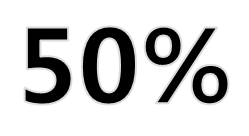 请在此添加内容请在此添加内容请在此添加内容请在此添加内容请在此添加内容请在此添加内容请在此添加内容请在此添加内容
请在此添加内容请在此添加内容请在此添加内容请在此添加内容请在此添加内容请在此添加内容请在此添加内容请在此添加内容
请在此添加内容请在此添加内容请在此添加内容请在此添加内容请在此添加内容请在此添加内容请在此添加内容请在此添加内容
加入标题描述
详写内容……点击输入本栏的具体文字，简明扼要的说明分项内容，此为概念图解，请根据您的具体内容酌情修改。
01
02
添加文本内容
添加文本内容
详写内容……点击输入本栏的具体文字，简明扼要的说明分项内容，此为概念图解，请根据您的具体内容酌情修改。
在此添加标题
在此添加标题
点击输入本栏的具体文字根据您内容修改
点击输入本栏的具体文字根据您内容修改
详写内容……点击输入本栏的具体文字，简明扼要的说明分项内容，此为概念图解，请根据您的具体内容酌情修改。详写内容……点击输入本栏的具体文字，简明扼要的说明分项内容，此为概念图解，请根据您的具体内容酌情修改。
加入标题描述
标题关键字
标题关键字
点击输入简要文字内容，文字内容需概括精炼，言简意赅的说明分项内容
点击输入简要文字内容，文字内容需概括精炼，言简意赅的说明分项内容
措施二
措施一
措施三
措施四
标题关键字
标题关键字
点击输入简要文字内容，文字内容需概括精炼，言简意赅的说明分项内容
点击输入简要文字内容，文字内容需概括精炼，言简意赅的说明分项内容
X
X
0
2
谢谢您的观看!
日期：20XX.XX.XX
讲演人：XXX
部门：XXXXX